Lecture 12
Bellman-Ford, Floyd-Warshall, 
and Dynamic Programming!
1
Announcements
Homework 5 due today
2
Today
Bellman-Ford Algorithm
Bellman-Ford is a special case of Dynamic Programming!
What is dynamic programming?
Warm-up example: Fibonacci numbers
Another example:
Floyd-Warshall Algorithm
3
Recall
Weights on edges represent costs.

The cost of a path is the sum of the weights along that path.

A shortest path from s to t is a directed path from s to t with the smallest cost.

The single-source shortest path problem is to find the shortest path from s to v for all v in the graph.
A weighted directed graph:
u
s
3
32
1
5
1
b
v
This is a path from s to t of cost 22.
13
a
21
2
16
t
This is a path from s to t of cost 10.  It is the shortest path from s to t.
4
Last time
Dijkstra’s algorithm!
Solves the single-source shortest path problem in weighted graphs.
u
s
3
32
1
5
1
b
v
13
a
21
2
16
t
5
Dijkstra Drawbacks
Needs non-negative edge weights.
If the weights change, we need to re-run the whole thing.
6
Bellman-Ford algorithm
(-) Slower than Dijkstra’s algorithm

(+) Can handle negative edge weights.
Can be useful if you want to say that some edges are actively good to take, rather than costly.
Can be useful as a building block in other algorithms.

(+) Allows for some flexibility if the weights change.
We’ll see what this means later
7
Aside: Negative Cycles
A negative cycle is a cycle whose edge weights sum to a negative number.
Shortest paths aren’t defined when there are negative cycles!
A
-10
The shortest path from A to B has cost…negative infinity?
B
2
C
1
8
Bellman-Ford algorithm
(-) Slower than Dijkstra’s algorithm

(+) Can handle negative edge weights.
Can detect negative cycles!
Can be useful if you want to say that some edges are actively good to take, rather than costly.
Can be useful as a building block in other algorithms.

(+) Allows for some flexibility if the weights change.
We’ll see what this means later
9
Bellman-Ford vs. Dijkstra
Dijkstra:
Find the u with the smallest d[u]
Update u’s neighbors: d[v] = min( d[v], d[u] + w(u,v) )

Bellman-Ford:
Don’t bother finding the u with the smallest d[u]
Everyone updates!
10
Bellman-Ford
=
Gates
0
How far is a node from Gates?
1
Gates  Packard CS161 Union  Dish
CS161
d(0)
0
d(1)
1
Packard
d(2)
4
d(3)
22
Union
d(4)
25
20
Dish
11
Bellman-Ford
Gates
0
How far is a node from Gates?
1
Gates  Packard CS161 Union  Dish
CS161
d(0)
0
d(1)
1
1
0
25
Packard
d(2)
4
d(3)
22
Union
d(4)
25
20
Dish
12
Bellman-Ford
Gates
0
How far is a node from Gates?
1
Gates  Packard CS161 Union  Dish
CS161
d(0)
0
d(1)
1
1
1
2
45
0
0
25
23
Packard
d(2)
4
d(3)
22
Union
d(4)
25
20
Dish
13
Bellman-Ford
Gates
0
How far is a node from Gates?
1
Gates  Packard CS161 Union  Dish
CS161
d(0)
0
d(1)
1
1
1
1
2
2
45
6
0
0
0
25
23
23
Packard
d(2)
4
d(3)
22
Union
d(4)
25
20
Dish
14
Bellman-Ford
Gates
0
How far is a node from Gates?
1
Gates  Packard CS161 Union  Dish
CS161
d(0)
0
d(1)
1
1
1
1
1
2
2
2
45
6
6
0
0
0
0
25
23
23
23
Packard
d(2)
4
d(3)
22
Union
d(4)
25
These are the final distances!
20
Dish
15
Interpretation of d(i)
Gates
0
1
Gates  Packard CS161 Union  Dish
CS161
d(0)
d(i)[v] is equal to the cost of the shortest path between s and v with at most i edges.
0
d(1)
1
1
1
1
1
2
2
2
45
6
6
0
0
0
0
25
23
23
23
Packard
d(2)
4
d(3)
22
Union
d(4)
25
20
Dish
16
Why does Bellman-Ford work?
Inductive hypothesis: 
d(i)[v] is equal to the cost of the shortest path between s and v with at most i edges.
Conclusion:
d(n-1)[v] is equal to the cost of the shortest path between s and v with at most n-1 edges.
Do the base case and inductive step!
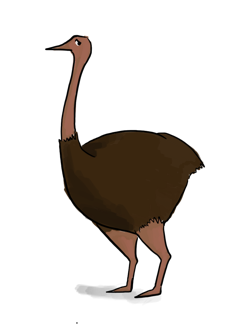 17
Aside: simple pathsAssume there is no negative cycle.
Then there is a shortest path from s to t, and moreover there is a simple shortest path.




A simple path in a graph with n vertices has at most n-1 edges in it.


So there is a shortest path with at most n-1 edges
-2
10
v
s
t
2
-5
This cycle isn’t helping.  Just get rid of it.
x
y
3
s
u
“Simple” means that the path has no cycles in it.
Can’t add another edge without making a cycle!
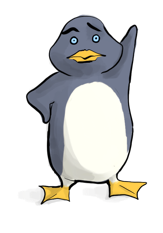 t
v
18
Why does it work?
Inductive hypothesis: 
d(i)[v] is equal to the cost of the shortest path between s and v with at most i edges.
Conclusion:
d(n-1)[v] is equal to the cost of the shortest path between s and v with at most n-1 edges.
If there are no negative cycles, d(n-1)[v] is equal to the cost of the shortest path.
Notice that negative edge weights are fine.  Just not negative cycles.
19
Bellman-Ford* algorithm
G = (V,E) is a graph with n vertices and m edges.
Bellman-Ford*(G,s):
Here, Dijkstra picked a special vertex u and updated u’s neighbors – Bellman-Ford will update all the vertices.
*Slightly different than some versions of Bellman-Ford…but this way is pedagogically convenient for today’s lecture.
20
We don’t even need two, just one array is fine. Why?
Note on implementation
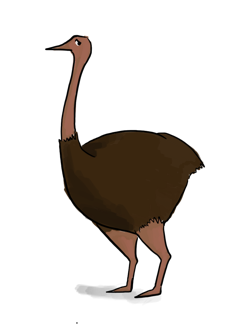 Gates  Packard CS161 Union  Dish
d(0)
0
Don’t actually keep all n arrays around.
Just keep two at a time: “last round” and “this round”
d(1)
1
1
1
1
2
2
2
45
6
6
0
0
0
0
25
23
23
23
d(2)
d(3)
d(4)
Only need these two in order to compute d(4)
21
Bellman-Ford take-aways
22
SLIDE SKIPPED IN CLASS
BF with negative cycles
Gates
Gates  Packard CS161 Union  Dish
1
d(0)
0
CS161
d(1)
-3
1
0
1
d(2)
-5
2
7
0
-3
Packard
4
d(3)
-5
-4
6
-4
-3
-2
d(4)
-5
-4
6
-4
-7
Union
This is not looking good!
-3
10
Dish
23
SLIDE SKIPPED IN CLASS
BF with negative cycles
Gates
Gates  Packard CS161 Union  Dish
1
d(0)
0
CS161
d(1)
-3
1
0
1
d(2)
-5
2
7
0
-3
Packard
4
d(3)
-5
-4
6
-4
-3
d(4)
-2
-5
-4
6
-4
-7
Union
But we can tell that it’s not looking good:
-3
d(5)
-9
-4
3
-4
-7
10
Some stuff changed!
Dish
24
SLIDE SKIPPED IN CLASS
Negative cycles in Bellman-Ford
If there are no negative cycles: 
Everything works as it should, and stabilizes in n-1 rounds.
If there are negative cycles: 
Not everything works as it should…
The d[v] values will keep changing.
Solution:
Go one round more and see if things change.
25
Bellman-Ford algorithm
SLIDE SKIPPED IN CLASS
Bellman-Ford*(G,s):
Running time: O(mn)
26
Important thing about B-Ffor the rest of this lecture
Gates
0
1
Gates  Packard CS161 Union  Dish
CS161
d(0)
d(i)[v] is equal to the cost of the shortest path between s and v with at most i edges.
0
d(1)
1
1
0
25
Packard
d(2)
1
2
45
0
23
4
d(3)
1
2
6
0
23
22
Union
d(4)
1
2
6
0
23
25
20
Dish
27
Bellman-Ford is an example of…Dynamic Programming!
Today:
Example of Dynamic programming: 
Fibonacci numbers.
(And Bellman-Ford)
What is dynamic programming, exactly?
And why is it called “dynamic programming”?
Another example: Floyd-Warshall algorithm
An “all-pairs” shortest path algorithm
28
Pre-Lecture exercise:How not to compute Fibonacci Numbers
Definition:
F(n) = F(n-1) + F(n-2), with F(1) = F(2) = 1.
The first several are:
1
1
2
3
5
8
13, 21, 34, 55, 89, 144,…
Question:
Given n, what is F(n)?
29
Candidate algorithm
def Fibonacci(n):    
if n == 0, return 0
if n == 1, return 1    
return Fibonacci(n-1) + Fibonacci(n-2)
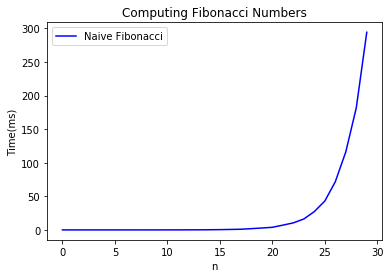 30
See IPython notebook for lecture 12
What’s going on?Consider Fib(8)
That’s a lot of repeated computation!
8
6
7
4
6
5
5
3
3
4
3
4
5
4
2
0
1
1
2
1
2
2
3
1
2
2
3
2
3
3
4
2
etc
1
2
1
1
0
2
0
2
0
1
0
1
0
1
1
1
0
1
1
31
1
0
1
1
1
0
0
0
Maybe this would be better:
8
def fasterFibonacci(n):
F = [0, 1, None, None, …, None ] 
\\ F has length n + 1
for i = 2, …, n:
F[i] = F[i-1] + F[i-2]
return F[n]
7
6
Much better running time!
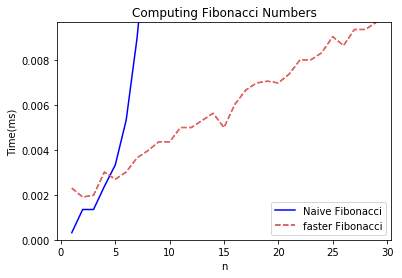 5
4
3
2
1
32
0
This was an example of…
Dynamic 
Programming!
33
What is dynamic programming?
It is an algorithm design paradigm
like divide-and-conquer is an algorithm design paradigm.
Usually, it is for solving optimization problems
E.g., shortest path
(Fibonacci numbers aren’t an optimization problem, but they are a good example of DP anyway…)
34
Elements of dynamic programming
1. Optimal sub-structure:
Shortest path with at most i edges from s to v
Shortest path with at most i edges from s to u.
35
Elements of dynamic programming
2. Overlapping sub-problems:
The sub-problems overlap.
Fibonacci:
Both F[i+1] and F[i+2] directly use F[i].
And lots of different F[i+x] indirectly use F[i].
Bellman-Ford:
Many different entries of d(i+1) will directly use d(i)[v].
And lots of different entries of d(i+x) will indirectly use d(i)[v].

This means that we can save time by solving a sub-problem just once and storing the answer.
36
Elements of dynamic programming
Optimal substructure.
Optimal solutions to sub-problems can be used to find the optimal solution of the original problem.
Overlapping subproblems.
The subproblems show up again and again

Using these properties, we can design a dynamic programming algorithm:
Keep a table of solutions to the smaller problems.
Use the solutions in the table to solve bigger problems.
At the end we can use information we collected along the way to find the solution to the whole thing.
37
Two ways to think about and/or implement DP algorithms
Top down

Bottom up
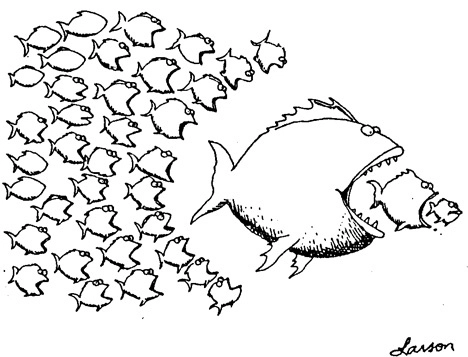 38
Bottom up approachwhat we just saw.
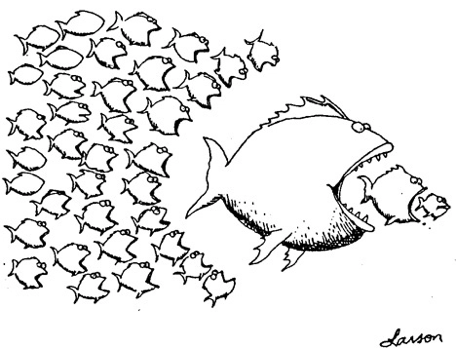 For Fibonacci:
Solve the small problems first
fill in F[0],F[1]
Then bigger problems
fill in F[2]
…
Then bigger problems
fill in F[n-1]
Then finally solve the real problem.
fill in F[n]
39
Bottom up approachwhat we just saw.
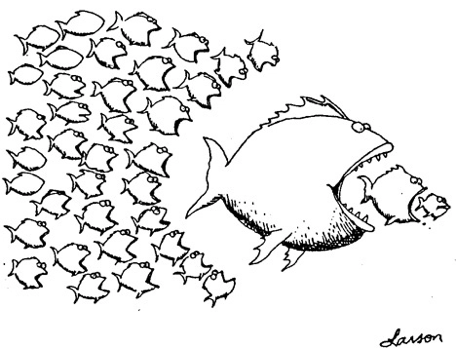 For Bellman-Ford:
Solve the small problems first
fill in d(0) 
Then bigger problems
fill in d(1) 
…
Then bigger problems
fill in d(n-2) 
Then finally solve the real problem.
fill in d(n-1)
40
Top down approach
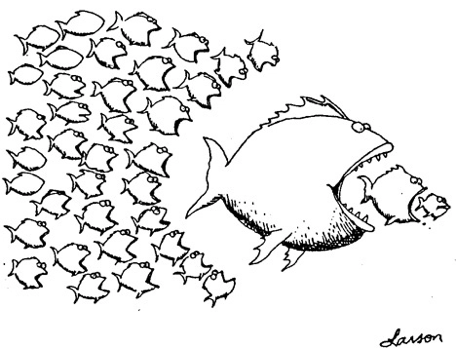 Think of it like a recursive algorithm.
To solve the big problem:
Recurse to solve smaller problems
Those recurse to solve smaller problems
etc..

The difference from divide and conquer:
Keep track of what small problems you’ve already solved to prevent re-solving the same problem twice.
Aka, “memo-ization”
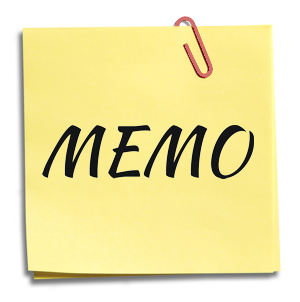 41
Example of top-down Fibonacci
define a global list F = [0,1,None, None, …, None]
def Fibonacci(n):
if F[n] != None:
return F[n]    
else:
F[n] = Fibonacci(n-1) + Fibonacci(n-2)
return F[n]
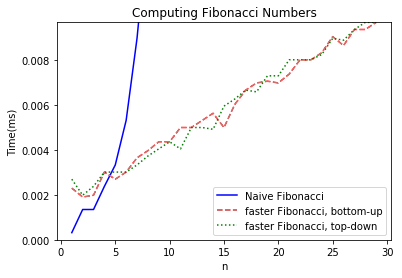 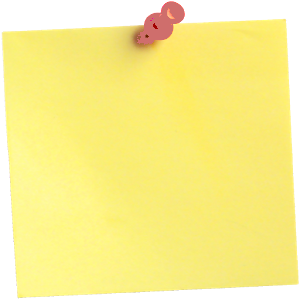 Memo-ization: Keeps track (in F) of the stuff you’ve already done.
42
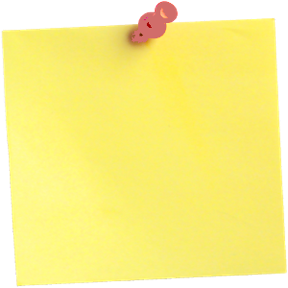 Memo-ization visualization
Collapse repeated nodes and don’t do the same work twice!
8
6
7
4
6
5
5
3
3
4
3
4
5
4
2
0
1
1
2
1
2
2
3
1
2
2
3
2
3
3
4
2
etc
1
2
1
1
0
2
0
2
0
1
0
1
0
1
1
1
0
1
1
1
0
1
1
1
0
0
0
43
Memo-ization Visualizationctd
8
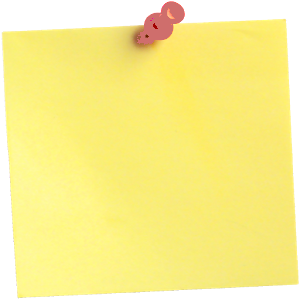 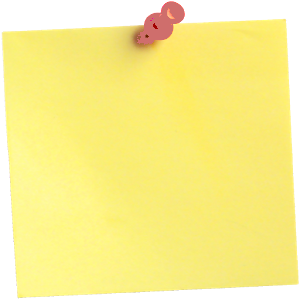 7
Collapse repeated nodes and don’t do the same work twice!
But otherwise treat it like the same old recursive algorithm.
6
5
4
define a global list F = [0,1,None, None, …, None]
def Fibonacci(n):
if F[n] != None:
return F[n]    
else:
F[n] = Fibonacci(n-1) + Fibonacci(n-2)
return F[n]
3
2
1
0
44
What have we learned?
Dynamic programming:
Paradigm in algorithm design.
Uses optimal substructure
Uses overlapping subproblems
Can be implemented bottom-up or top-down.
It’s a fancy name for a pretty common-sense idea:
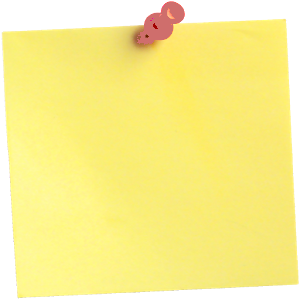 Don’t duplicate work if you don’t have to!
45
Why “dynamic programming” ?
Programming refers to finding the optimal “program.” 
as in, a shortest route is a plan aka a program.
Dynamic refers to the fact that it’s multi-stage.
But also it’s just a fancy-sounding name.
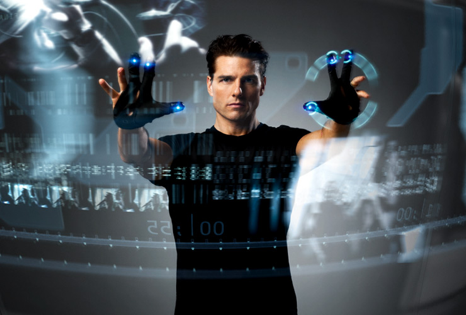 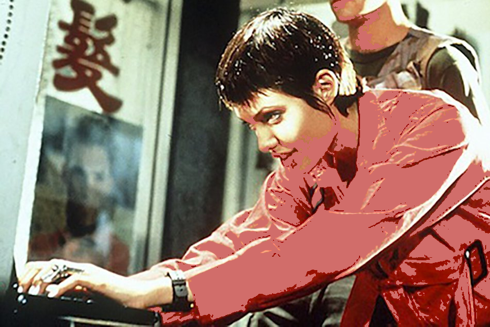 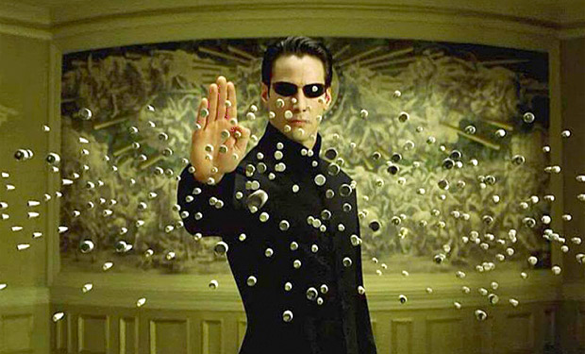 Manipulating computer code in an action movie?
46
Why “dynamic programming” ?
Richard Bellman invented the name in the 1950’s.
At the time, he was working for the RAND Corporation, which was basically working for the Air Force, and government projects needed flashy names to get funded.
From Bellman’s autobiography:
“It’s impossible to use the word, dynamic, in the pejorative sense…I thought dynamic programming was a good name.  It was something not even a Congressman could object to.”
47
Floyd-Warshall AlgorithmAnother example of DP
This is an algorithm for All-Pairs Shortest Paths (APSP)
That is, I want to know the shortest path from u to v for ALL pairs u,v of vertices in the graph.
Not just from a special single source s.
s
2
Destination
u
Source
1
5
2
t
v
-2
48
Floyd-Warshall AlgorithmAnother example of DP
Can we do better?
49
Optimal substructure
Label the vertices 1,2,…,n
k
k+1
u
1
2
v
3
…
k-1
n
50
Optimal substructure
Label the vertices 1,2,…,n
(We omit some edges in the picture below – meant to be a cartoon, not an example).
Sub-problem(k-1): 
For all pairs, u,v, find the cost of the  shortest path from u to v, so that all the internal vertices on that path are in {1,…,k-1}.
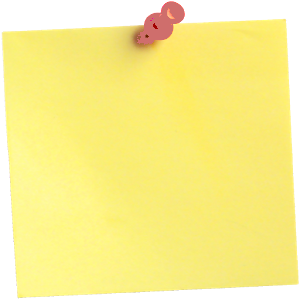 Our DP algorithm will fill in the 
n-by-n arrays 
D(0), D(1), …, D(n) iteratively and then we’ll be done.
k
Let D(k-1)[u,v] be the solution to Sub-problem(k-1).
k+1
u
1
2
v
3
…
This is the shortest path from u to v through the blue set.  It has cost D(k-1)[u,v]
k-1
n
Vertices 1, …, k-1
51
Optimal substructure
Label the vertices 1,2,…,n
(We omit some edges in the picture below – meant to be a cartoon, not an example).
Sub-problem(k-1): 
For all pairs, u,v, find the cost of the  shortest path from u to v, so that all the internal vertices on that path are in {1,…,k-1}.
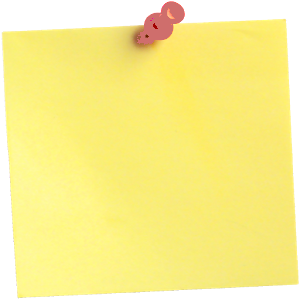 Our DP algorithm will fill in the 
n-by-n arrays 
D(0), D(1), …, D(n) iteratively and then we’ll be done.
k
Let D(k-1)[u,v] be the solution to Sub-problem(k-1).
k+1
Question: How can we find D(k)[u,v] using D(k-1)?
u
1
2
v
3
…
This is the shortest path from u to v through the blue set.  It has cost D(k-1)[u,v]
k-1
n
Vertices 1, …, k-1
52
How can we find D(k)[u,v] using D(k-1)?
D(k)[u,v] is the cost of the shortest path from u to v so that all internal vertices on that path are in {1, …, k}.
k
k+1
Vertices 1, …, k
u
1
2
v
3
…
k-1
n
Vertices 1, …, k-1
53
How can we find D(k)[u,v] using D(k-1)?
D(k)[u,v] is the cost of the shortest path from u to v so that all internal vertices on that path are in {1, …, k}.
Case 1: we don’t need vertex k.
k
k+1
Vertices 1, …, k
u
1
2
v
3
…
k-1
This path was the shortest before, so it’s still the shortest now.
n
Vertices 1, …, k-1
D(k)[u,v] = D(k-1)[u,v]
54
How can we find D(k)[u,v] using D(k-1)?
D(k)[u,v] is the cost of the shortest path from u to v so that all internal vertices on that path are in {1, …, k}.
Case 2: we need vertex k.
k
k+1
Vertices 1, …, k
u
1
2
v
3
…
k-1
n
Vertices 1, …, k-1
55
Case 2 continued
Case 2: we need vertex k.
Suppose there are no negative cycles.
Then WLOG the shortest path from u to v through {1,…,k} is simple.

If that path passes through k, it must look like this:

This path is the shortest path from u to k through {1,…,k-1}.
sub-paths of shortest paths are shortest paths
Similarly for this path.
k
Vertices 1, …, k
u
1
2
v
3
…
k-1
Vertices 1, …, k-1
n
D(k)[u,v] = D(k-1)[u,k] + D(k-1)[k,v]
56
How can we find D(k)[u,v] using D(k-1)?
Case 1: we don’t need vertex k.
Case 2: we need vertex k.
k
k
Vertices 1, …, k
Vertices 1, …, k
u
u
1
1
2
2
v
v
3
3
…
…
k-1
k-1
Vertices 1, …, k-1
Vertices 1, …, k-1
D(k)[u,v] = D(k-1)[u,k] + D(k-1)[k,v]
D(k)[u,v] = D(k-1)[u,v]
57
How can we find D(k)[u,v] using D(k-1)?
D(k)[u,v] = min{ D(k-1)[u,v], D(k-1)[u,k] + D(k-1)[k,v] }



Optimal substructure:
We can solve the big problem using solutions to smaller problems.
Overlapping sub-problems:
D(k-1)[k,v] can be used to help compute D(k)[u,v] for lots of different u’s.
Case 1: Cost of shortest path through {1,…,k-1}
Case 2: Cost of shortest path from u to k and then from k to v through {1,…,k-1}
58
How can we find D(k)[u,v] using D(k-1)?
D(k)[u,v] = min{ D(k-1)[u,v], D(k-1)[u,k] + D(k-1)[k,v] }



Using our Dynamic programming paradigm, this immediately gives us an algorithm!
Case 1: Cost of shortest path through {1,…,k-1}
Case 2: Cost of shortest path from u to k and then from k to v through {1,…,k-1}
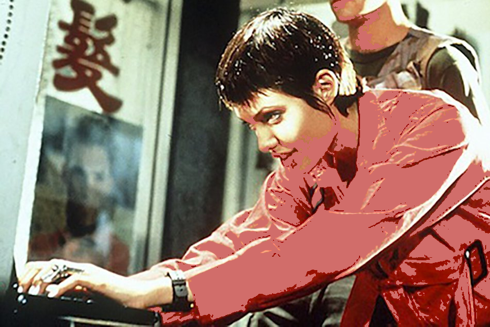 59
Floyd-Warshall algorithm
The base case checks out: the only path through zero other vertices are edges directly from u to v.
This is a bottom-up Dynamic programming  algorithm.
60
We’ve basically just shown
Theorem:
If there are no negative cycles in a weighted directed graph G, then the Floyd-Warshall algorithm, running on G, returns a matrix D(n) so that: 
D(n)[u,v] = distance between u and v in G.

Running time: O(n3)
Better than running Bellman-Ford n times!

Storage: 
Need to store two n-by-n arrays, and the original graph.
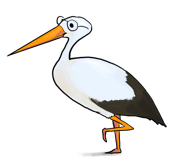 Work out the details of a proof!
We don’t even need two, just one array is fine. Why?
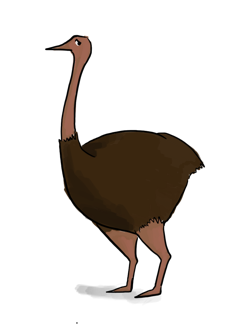 As with Bellman-Ford, we don’t really need to store all n of the D(k).
61
What if there are negative cycles?
Just like Bellman-Ford, Floyd-Warshall can detect negative cycles:
“Negative cycle” means that there’s some v so that there is a path from v to v that has cost < 0.
Aka, D(n)[v,v] < 0.

Algorithm:
Run Floyd-Warshall as before.
If there is some v so that D(n)[v,v] < 0:
return negative cycle.
62
What have we learned?
The Floyd-Warshall algorithm is another example of dynamic programming.
It computes All Pairs Shortest Paths in a directed weighted graph in time O(n3).
63
Can we do better than O(n3)?Nothing on this slide is required knowledge for this class
There is an algorithm that runs in time O(n3/log100(n)).
[Williams, “Faster APSP via Circuit Complexity”, STOC 2014]
If you can come up with an algorithm for All-Pairs-Shortest-Path that runs in time O(n2.99), that would be a really big deal.
Let me know if you can!
See [Abboud, Vassilevska-Williams, “Popular conjectures imply strong lower bounds for dynamic problems”, FOCS 2014] for some evidence that this is a very difficult problem!
64
Recap
Two shortest-path algorithms:
Bellman-Ford for single-source shortest path
Floyd-Warshall for all-pairs shortest path
Dynamic programming!
This is a fancy name for:
Break up an optimization problem into smaller problems
The optimal solutions to the sub-problems should be sub-solutions to the original problem.
Build the optimal solution iteratively by filling in a table of sub-solutions.
Take advantage of overlapping sub-problems!
65
Next time
More examples of dynamic programming!






No pre-lecture exercise for next time
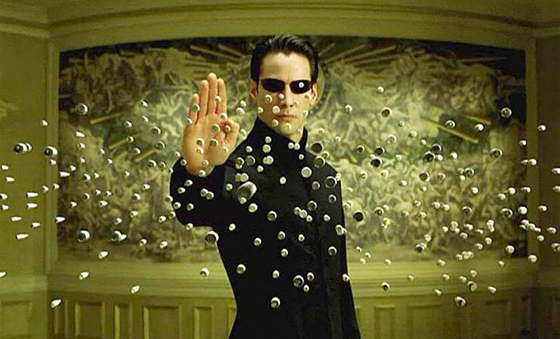 We will stop bullets with our action-packed coding skills, and also maybe find longest common subsequences.
66